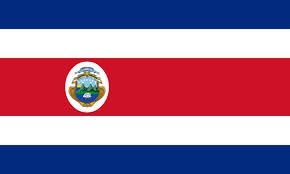 Costa Rica ,Pura VidaLife in Costa Rica
When i arrived to costa rica ,with my first host family.
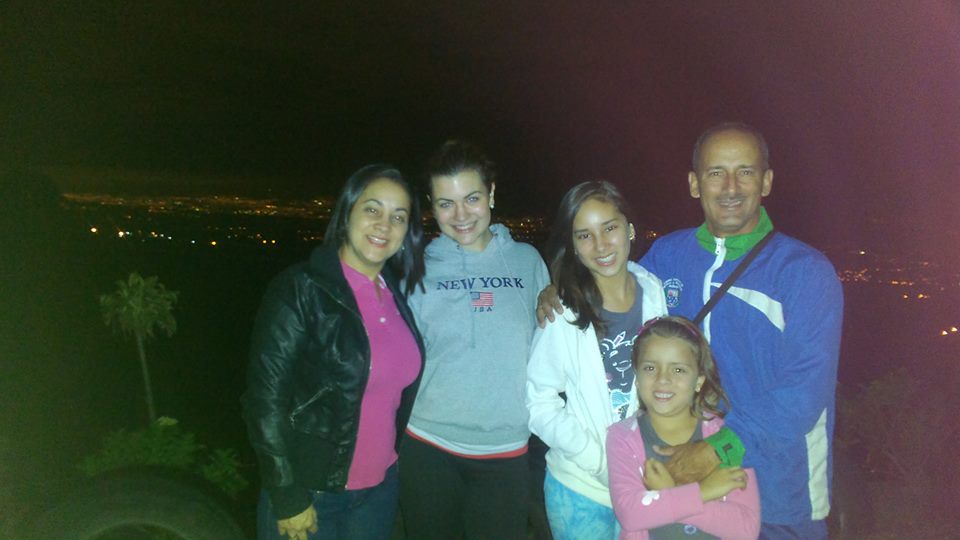 First day at school in Costa Rica
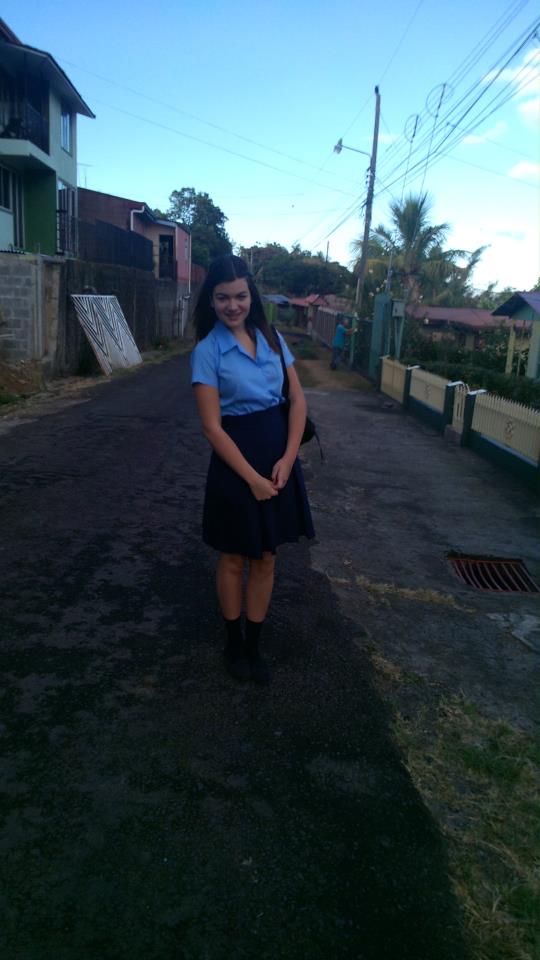 After when i arrived to costa rica ,straight forward i had to go to school ,with a uniform.
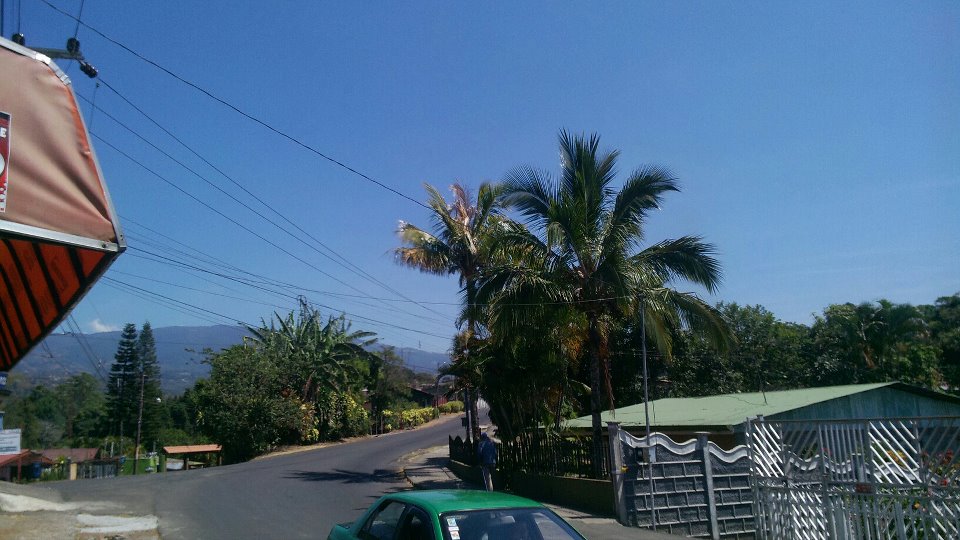 With the people in costa rica ,everybody is so happy.
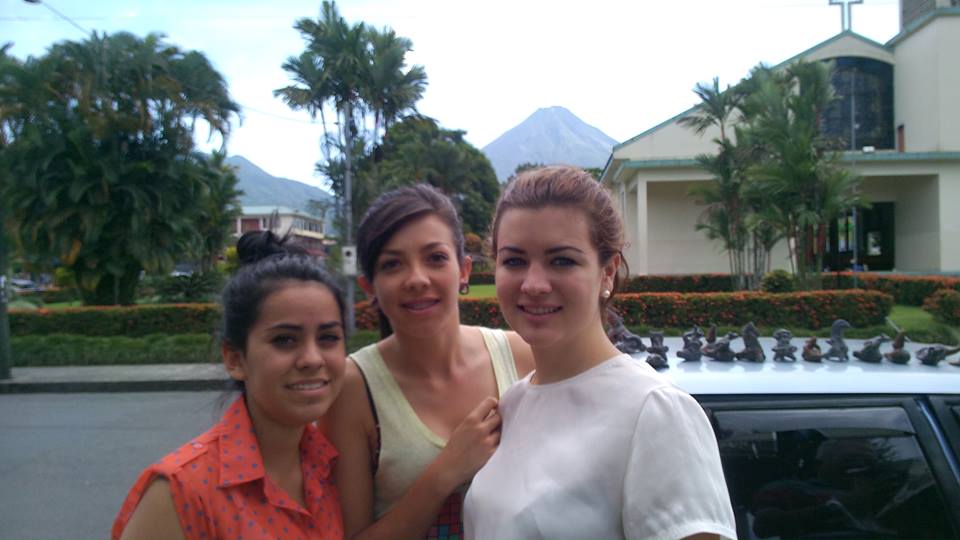 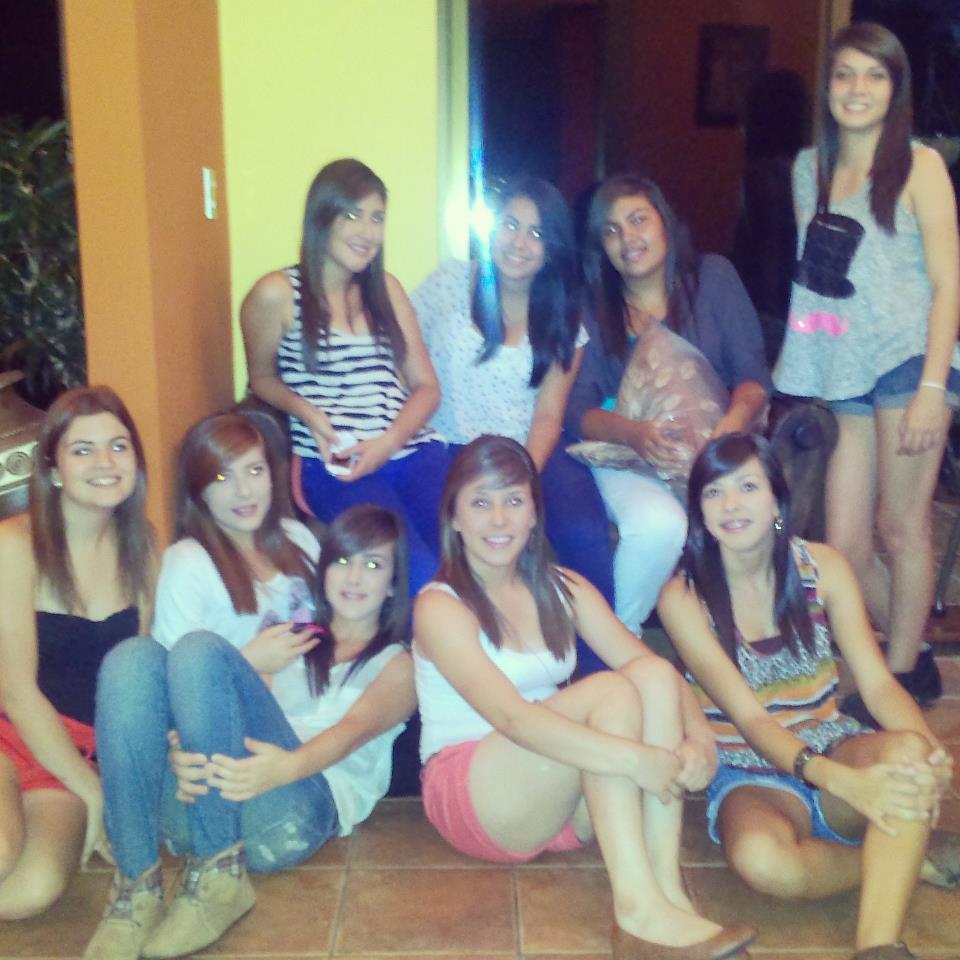 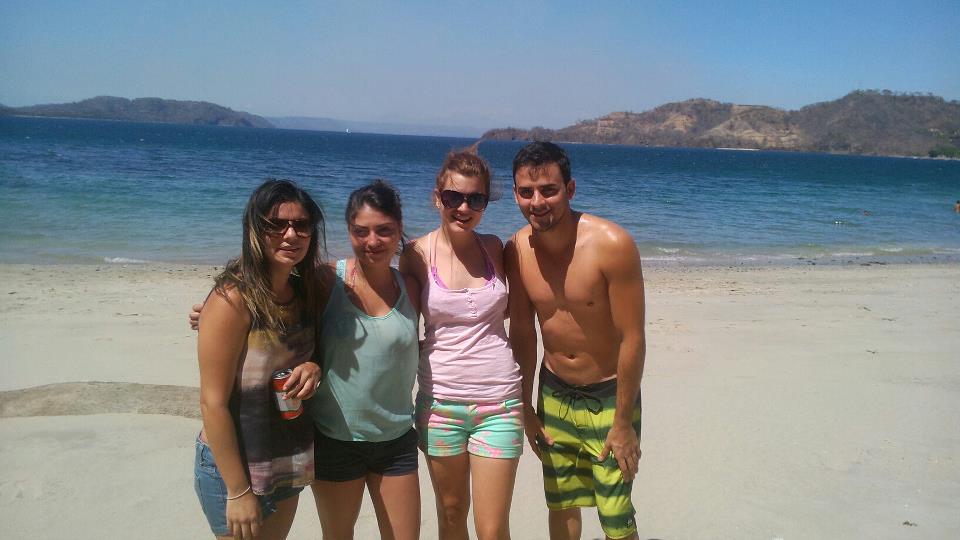 Nature in Costa Rica
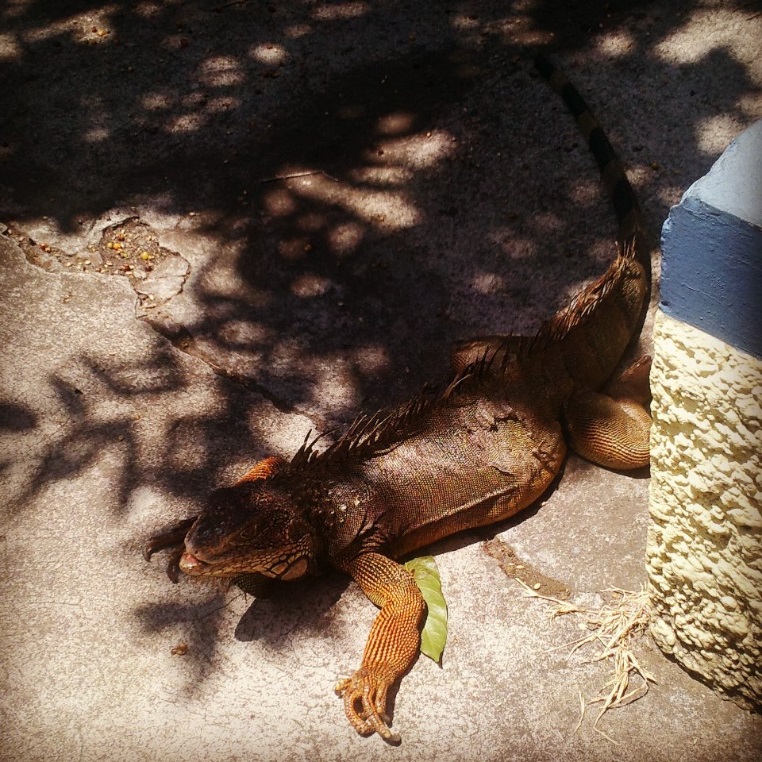 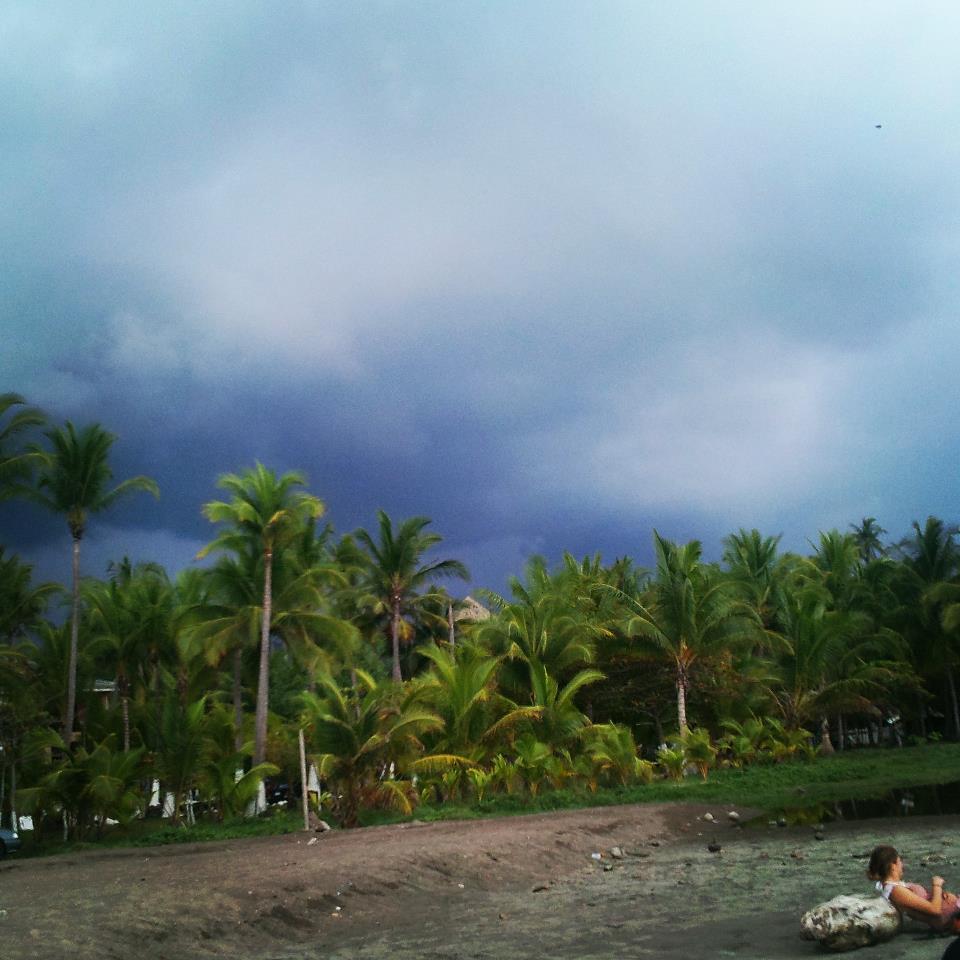 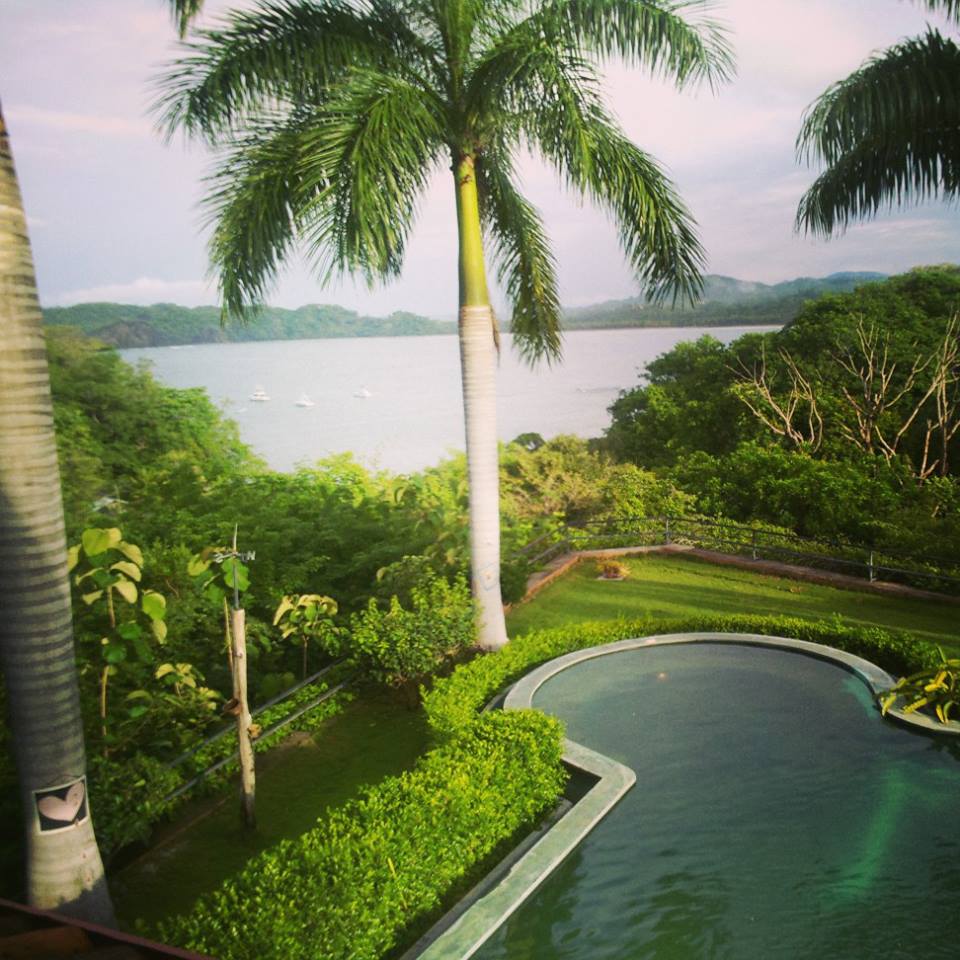 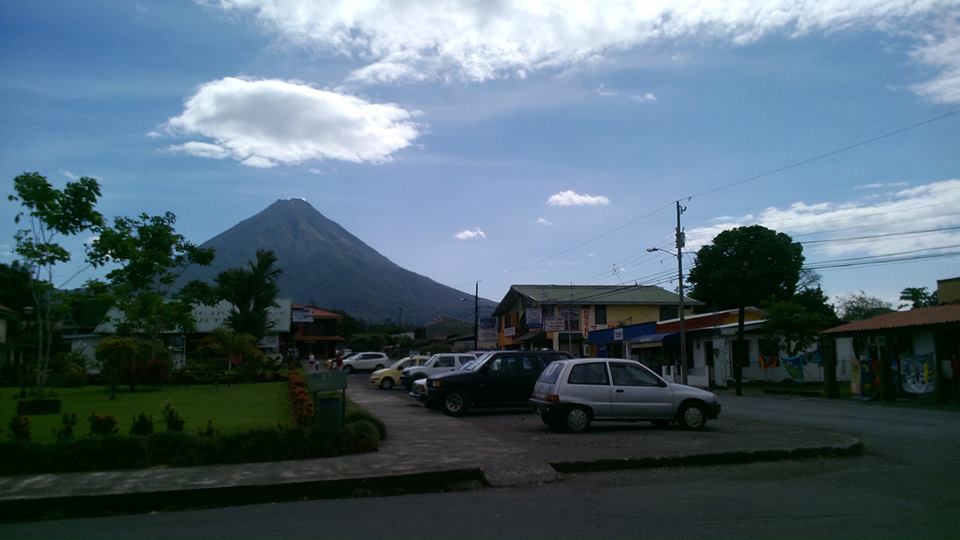 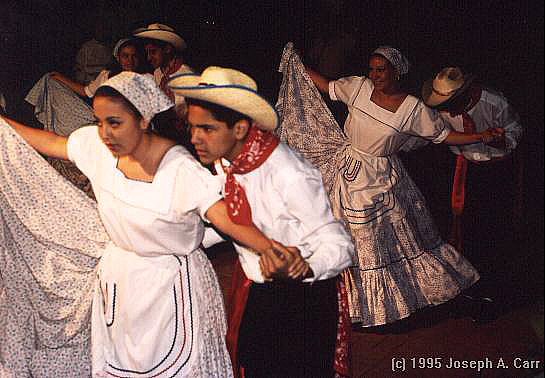 National food rice and beans
People are really happy even if they are poor or rich .
 Me trying new things
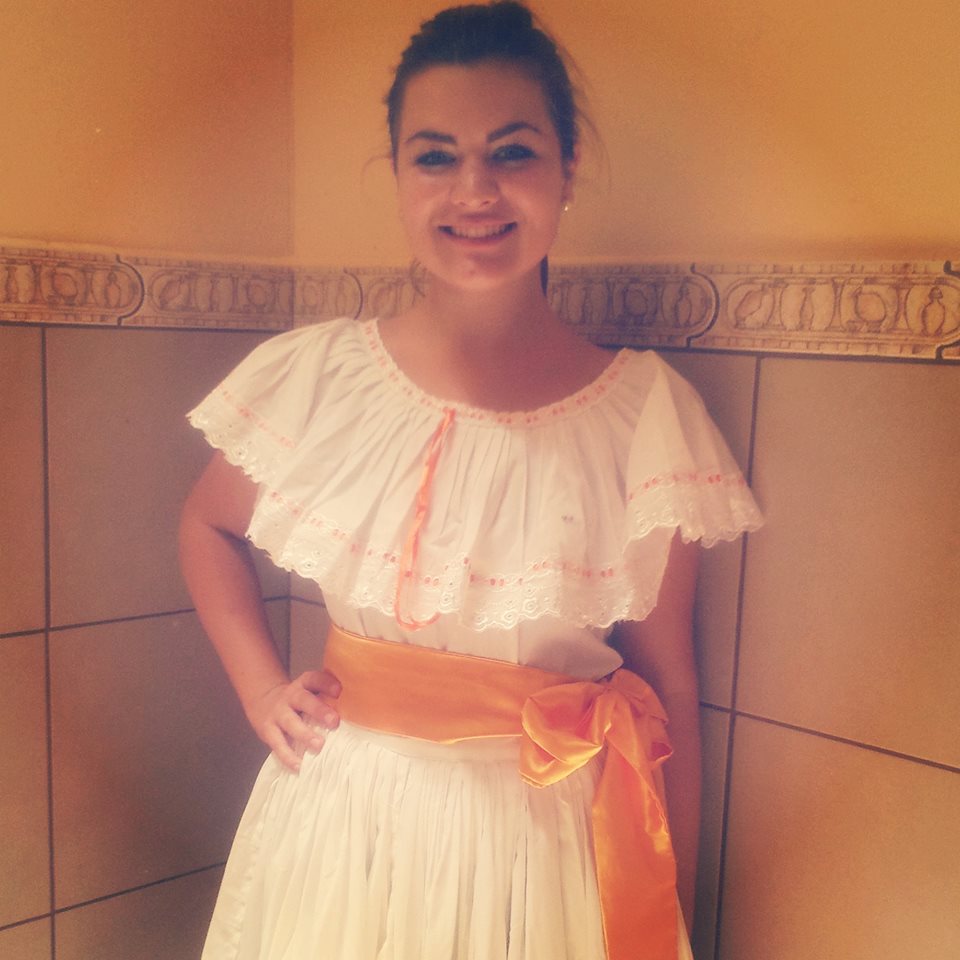 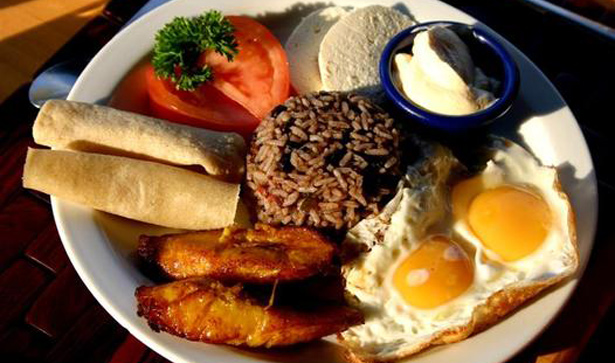 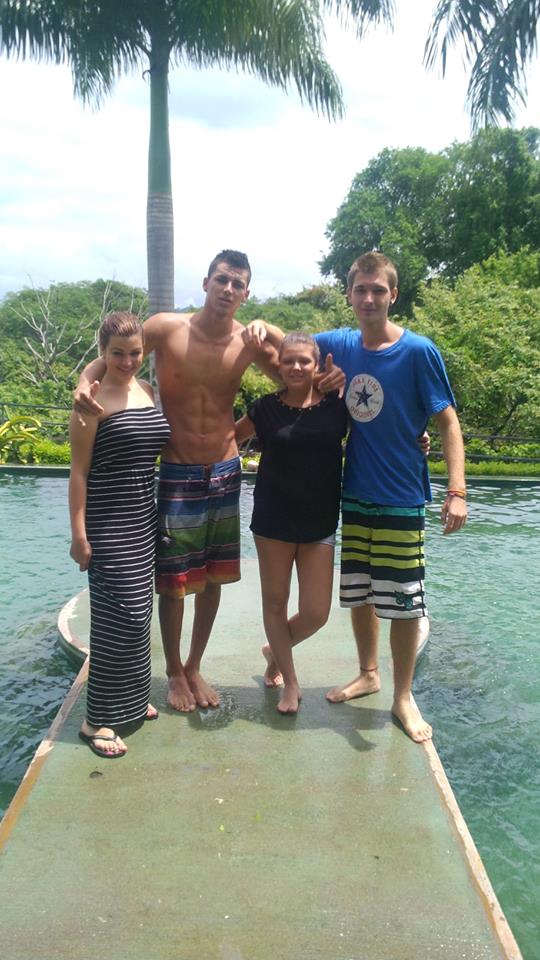 Beach time at the weekends
With the exchange students like me 
With ticos ,costa ricans ,fiesta means partying 
Always the weather is perfect.
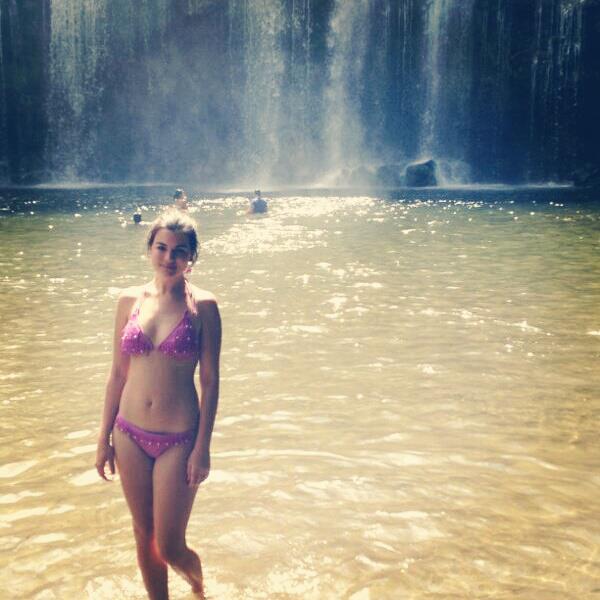 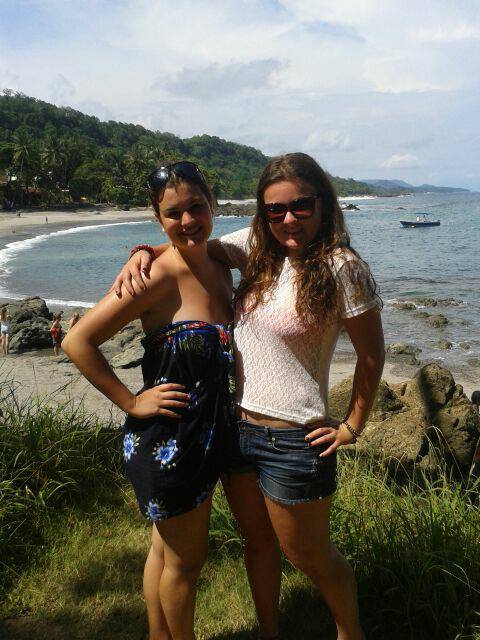 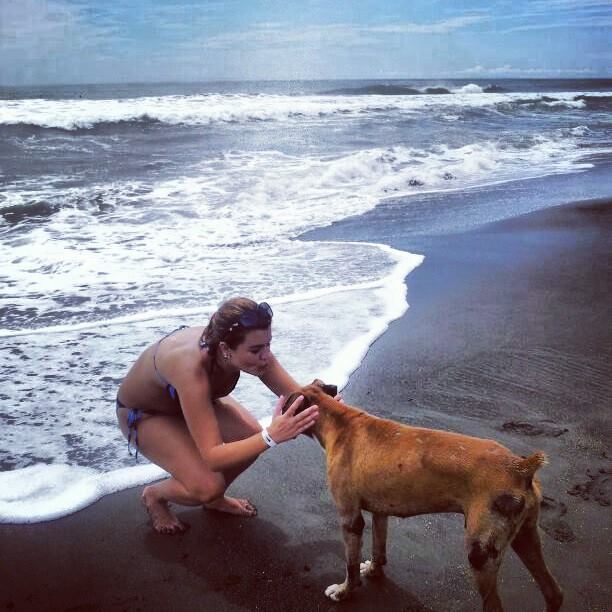 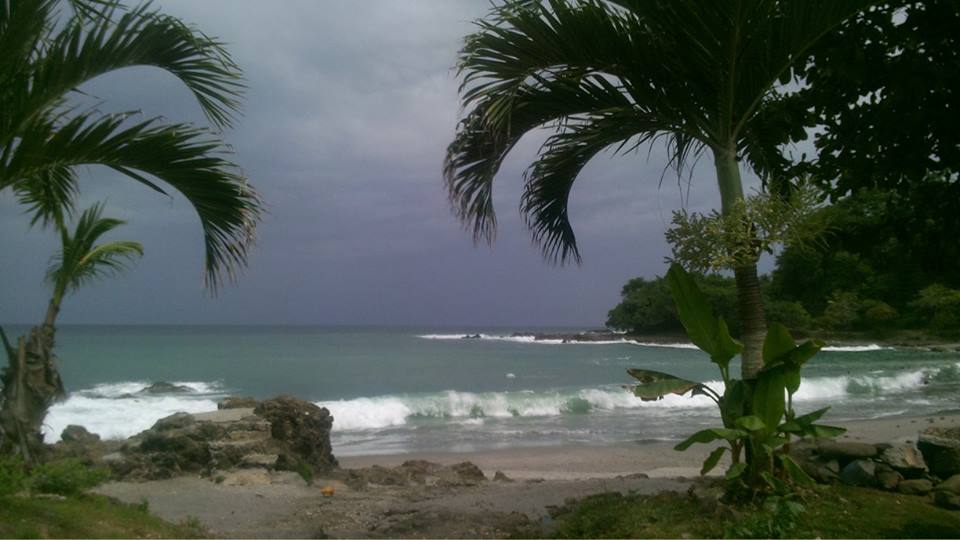 Travelling to Nicaragua and  Panama
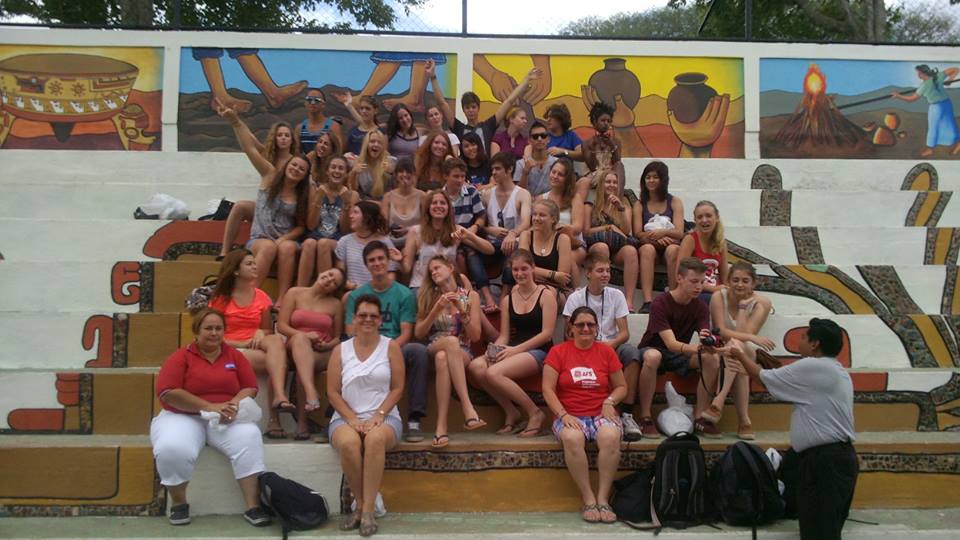 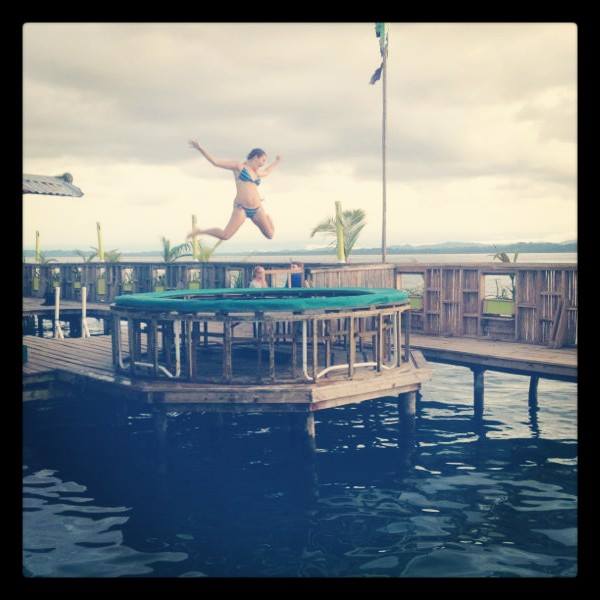 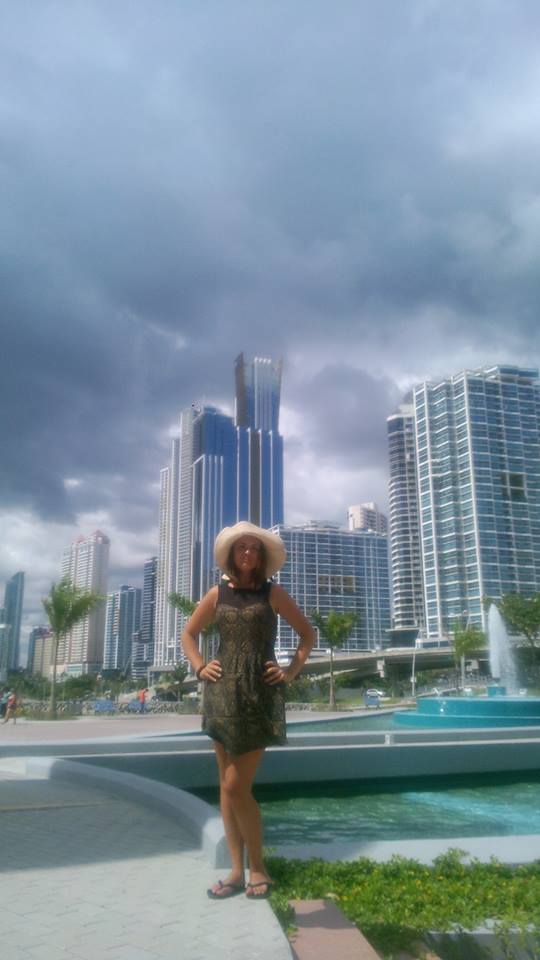 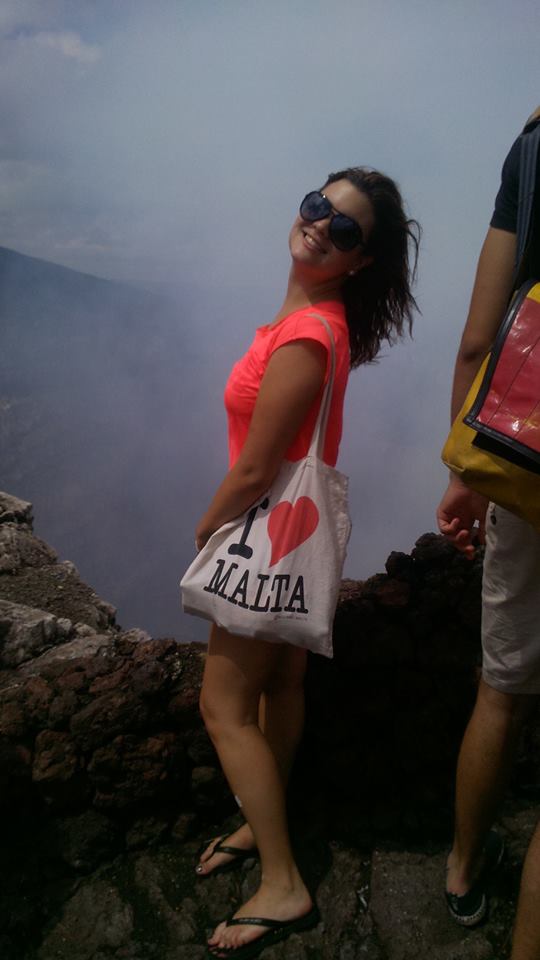 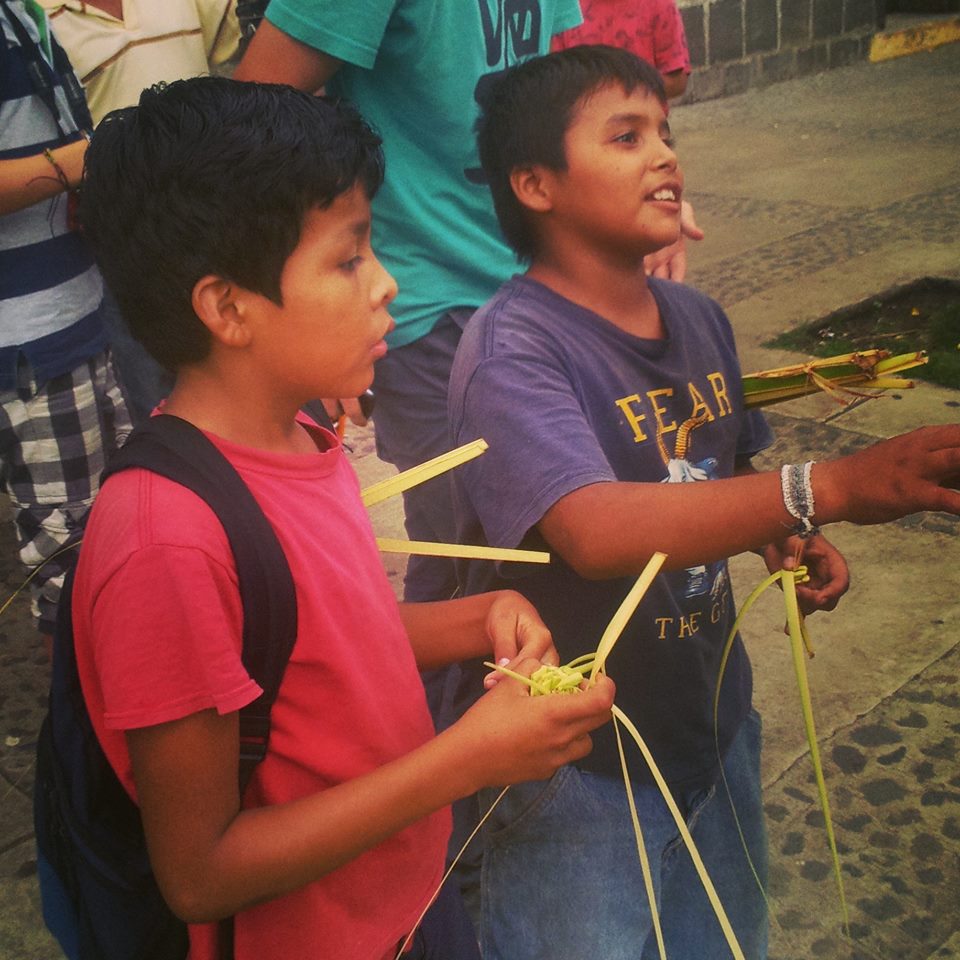 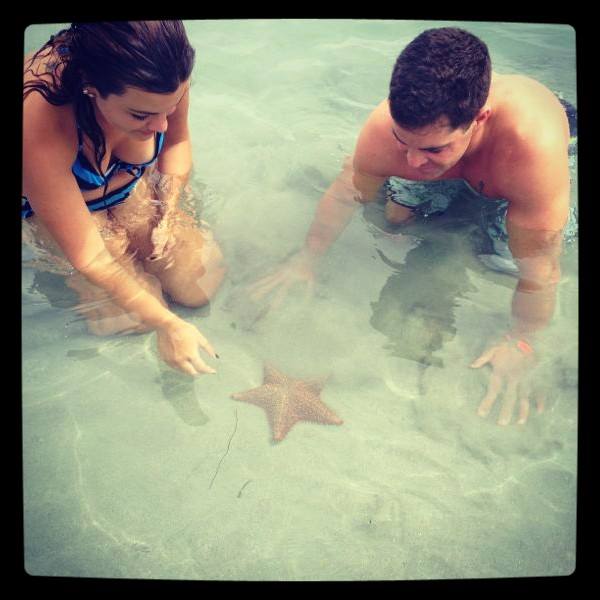 Last days in my crazy adventures in Costa Rica (my exchange year)
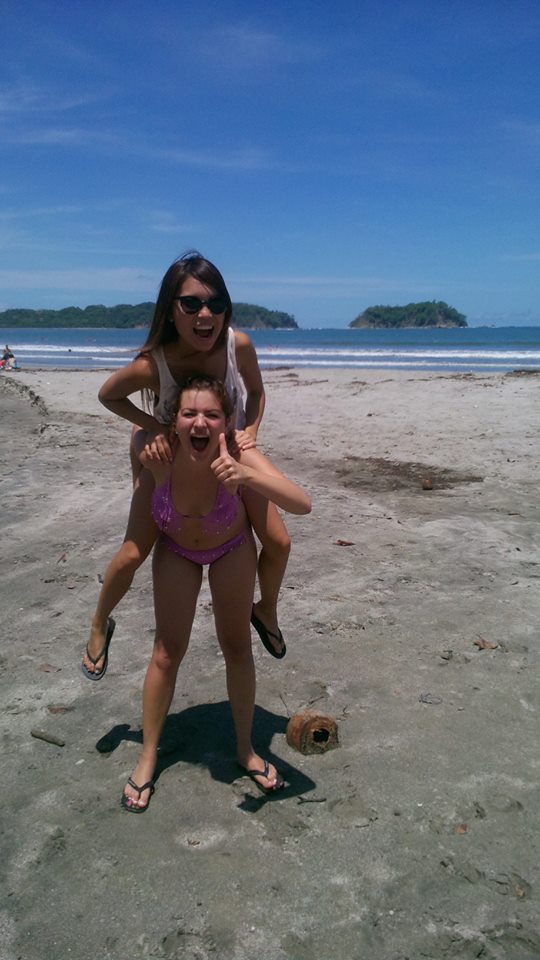 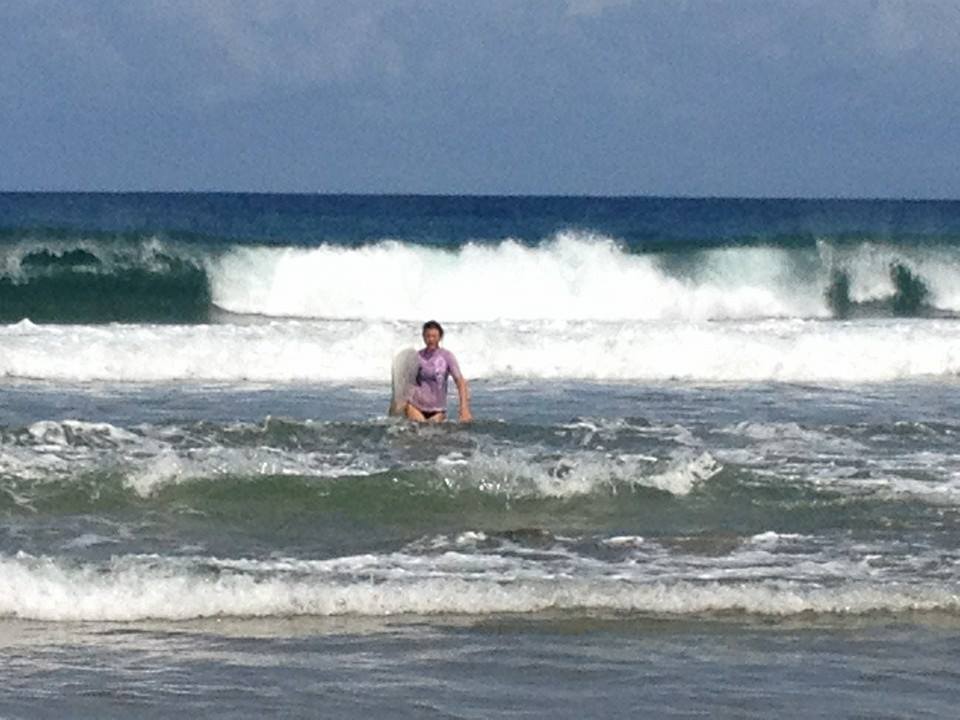 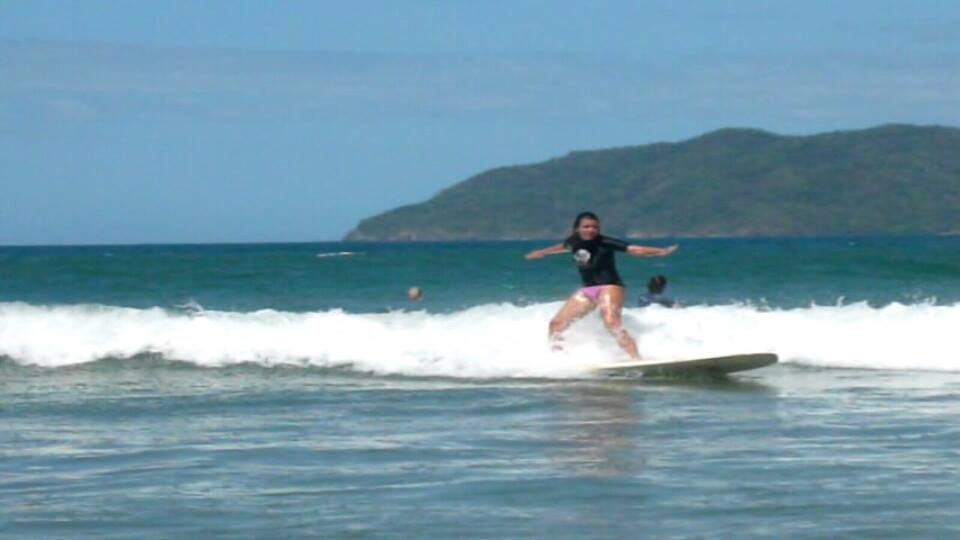 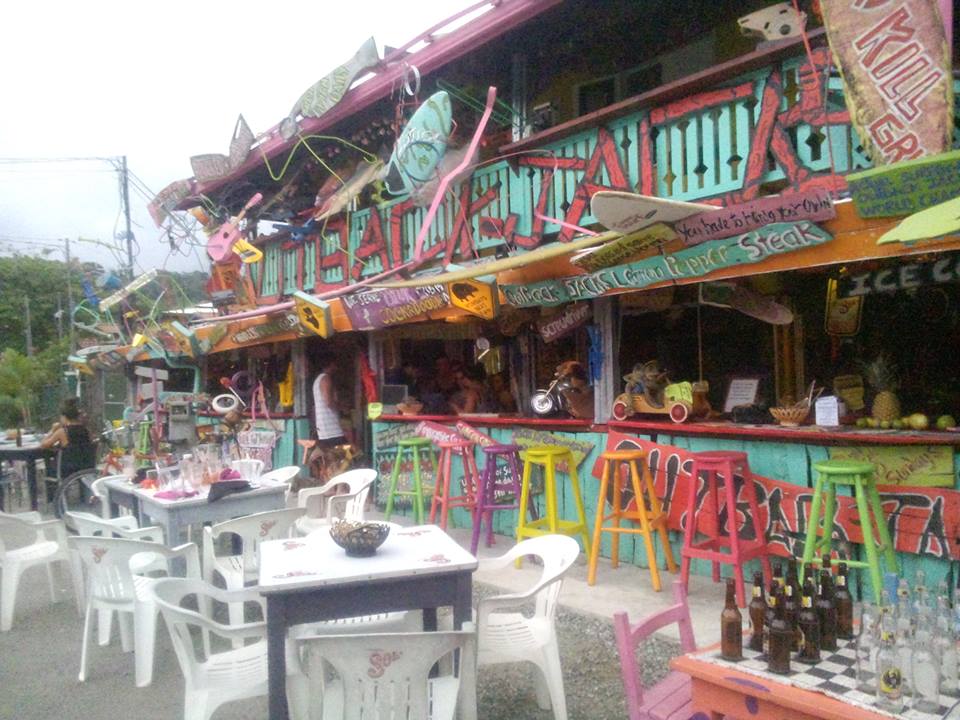 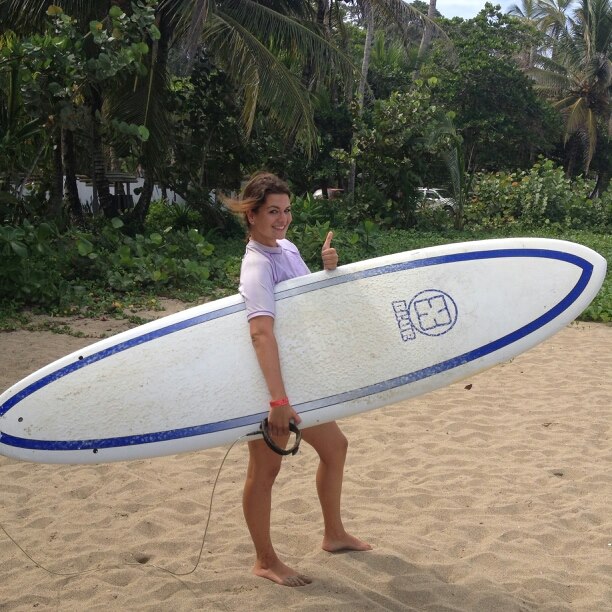 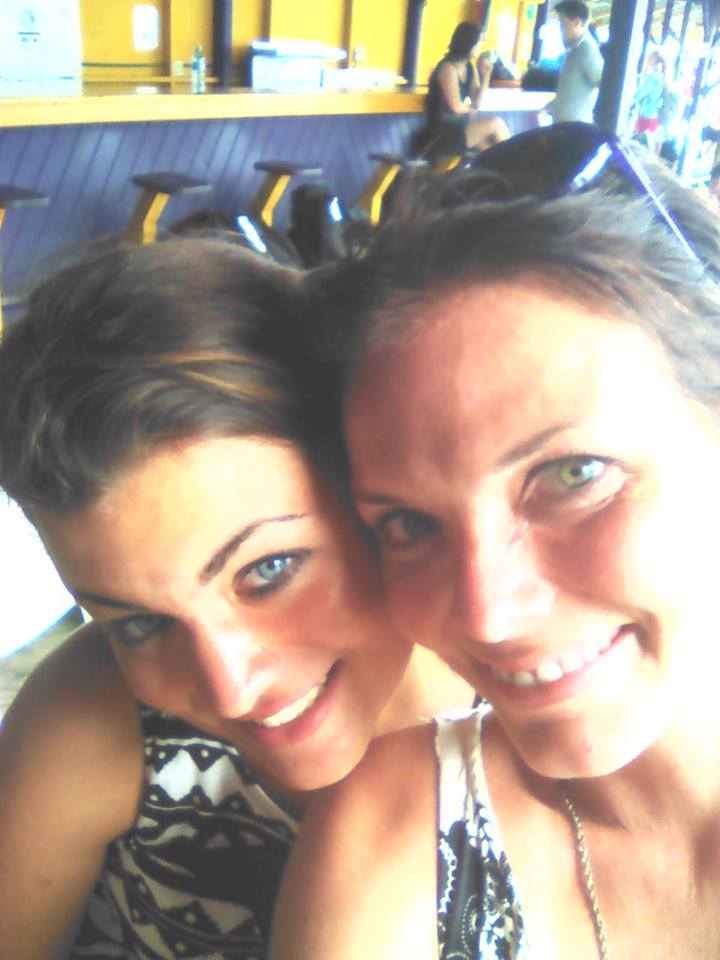 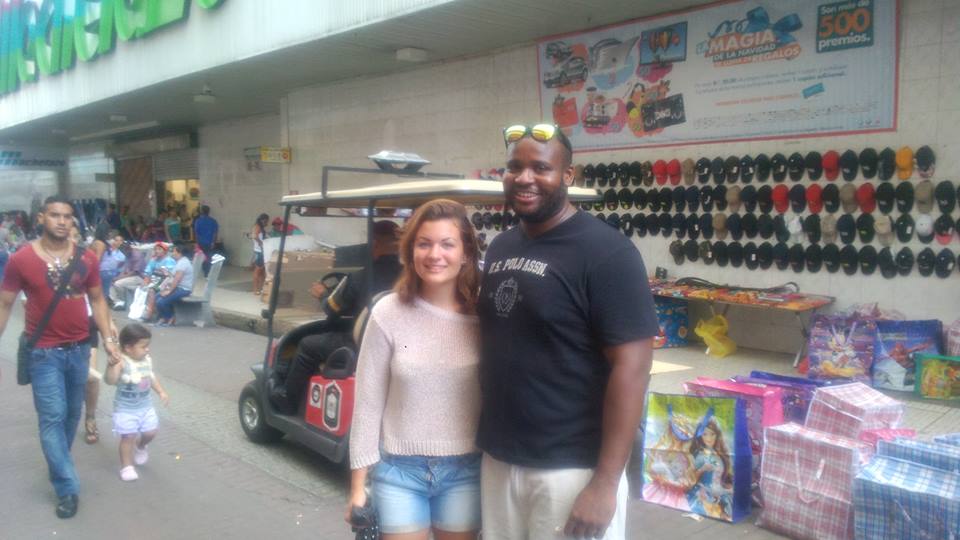 Adios!(BYE)Vida Loca
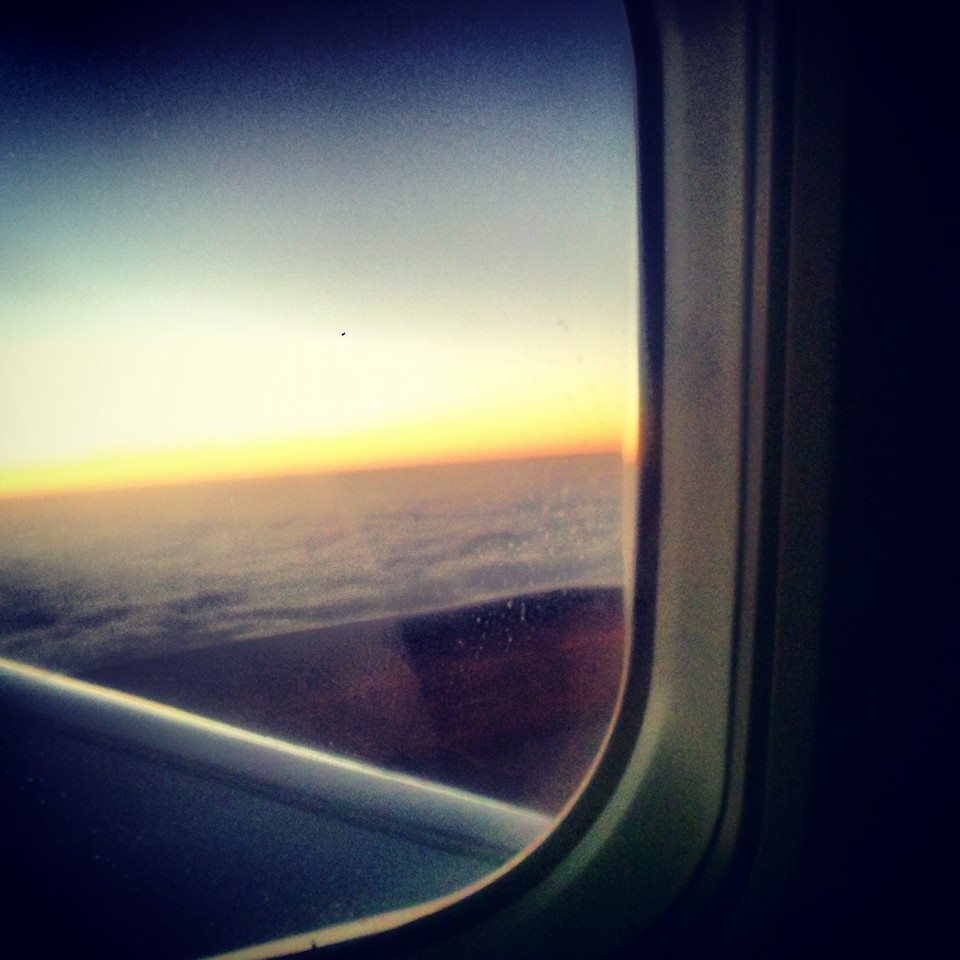 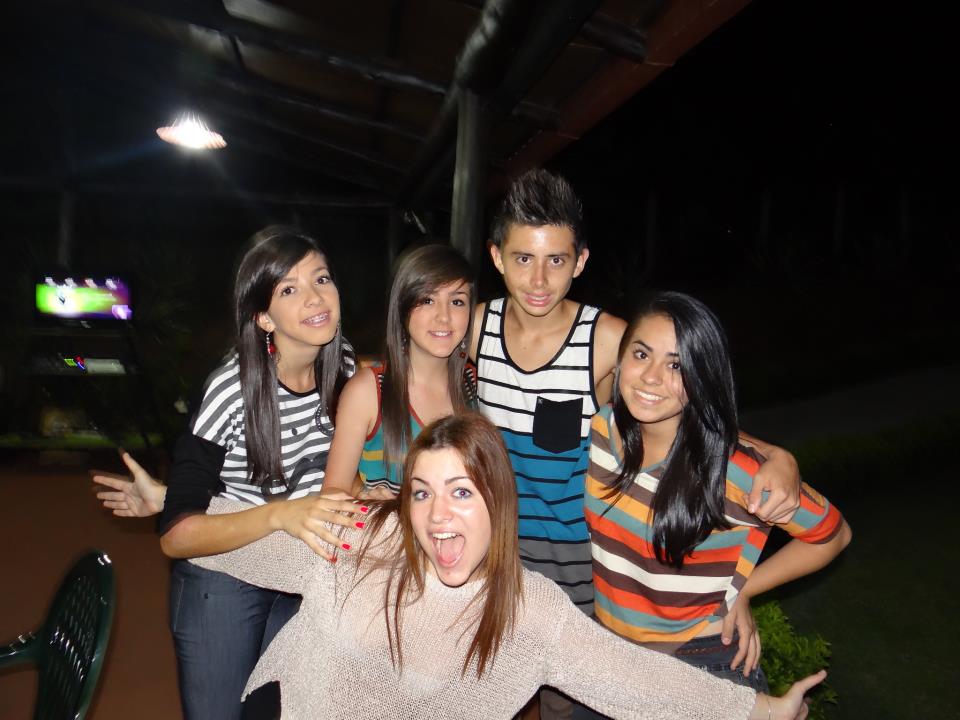